ESE532:System-on-a-Chip Architecture
Day 15:  March 15, 2017
VLIW
(Very Long Instruction Word Processors)
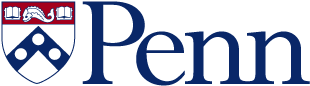 1
Penn ESE532 Spring 2017 -- DeHon
Today
VLIW (Very Large Instruction Word)
Demand
Basic Model
Costs
Tuning
2
Penn ESE532 Spring 2017 -- DeHon
Message
VLIW as a Model for
Instruction-Level Parallelism (ILP)
Customizing Datapaths
Area-Time Tradeoffs
3
Penn ESE532 Spring 2017 -- DeHon
Preclass 1
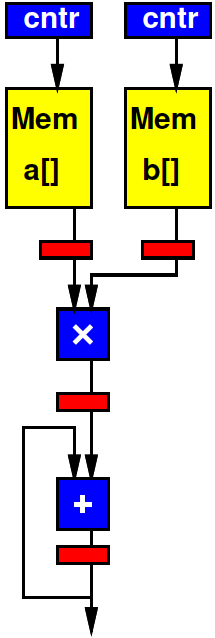 Cycles per multiply-accumulate
Spatial Pipeline
Processor
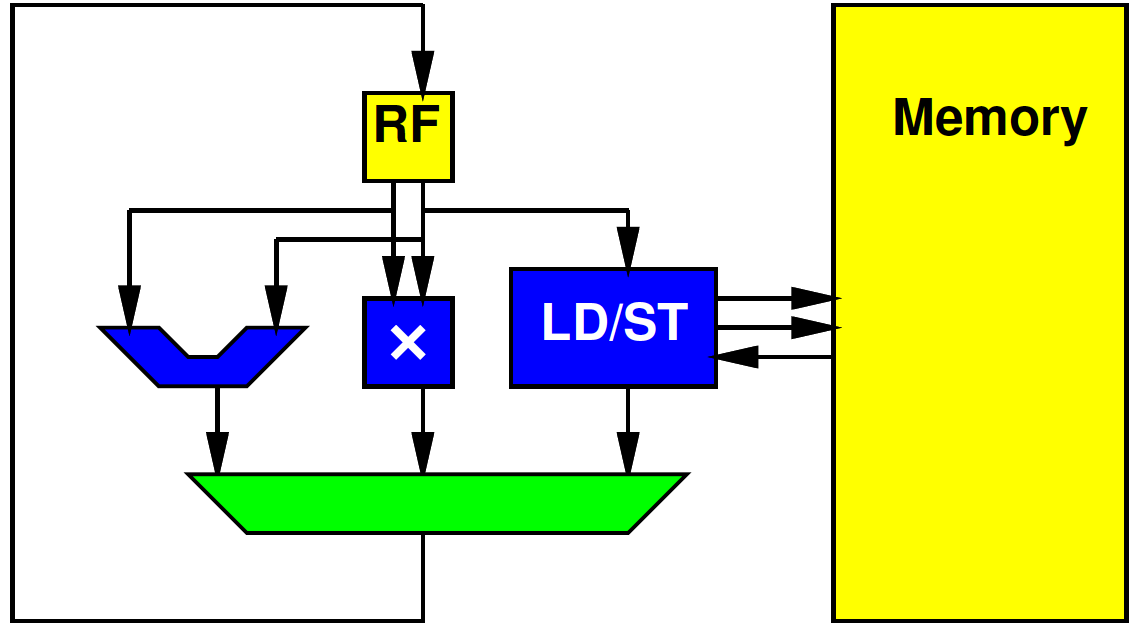 4
Penn ESE532 Spring 2017 -- DeHon
Preclass 1
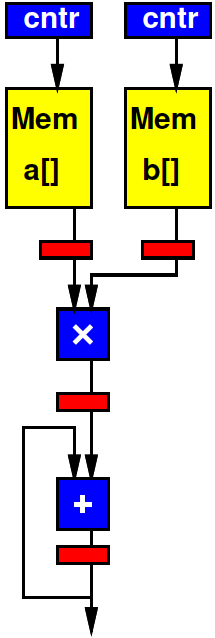 How different?
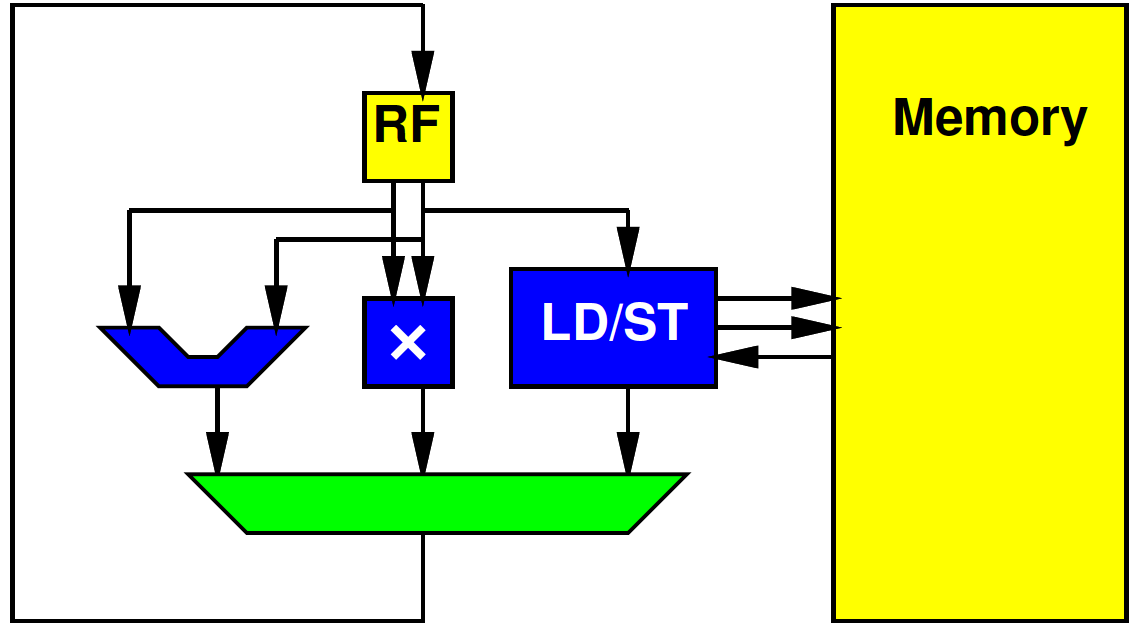 5
Penn ESE532 Spring 2017 -- DeHon
Computing Forms
Processor – does one thing at a time
Spatial Pipeline – can do many things, but always the same
Vector – can do the same things on many pieces of data
6
Penn ESE532 Spring 2017 -- DeHon
In Between
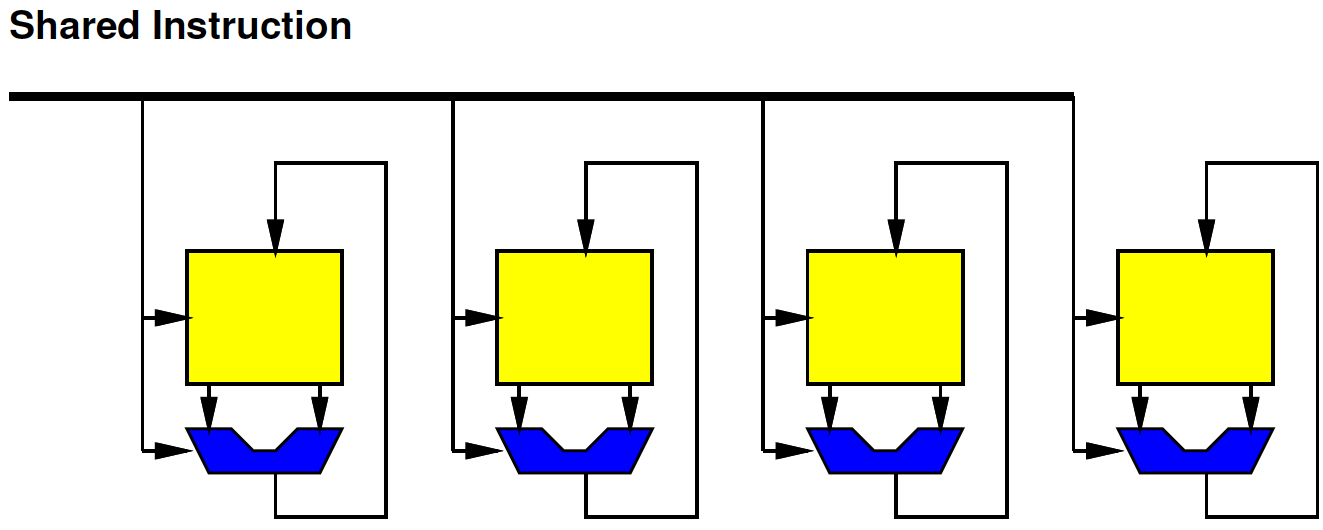 What if…
Want to
Do many things at a time (ILP)
But not the same (DLP)
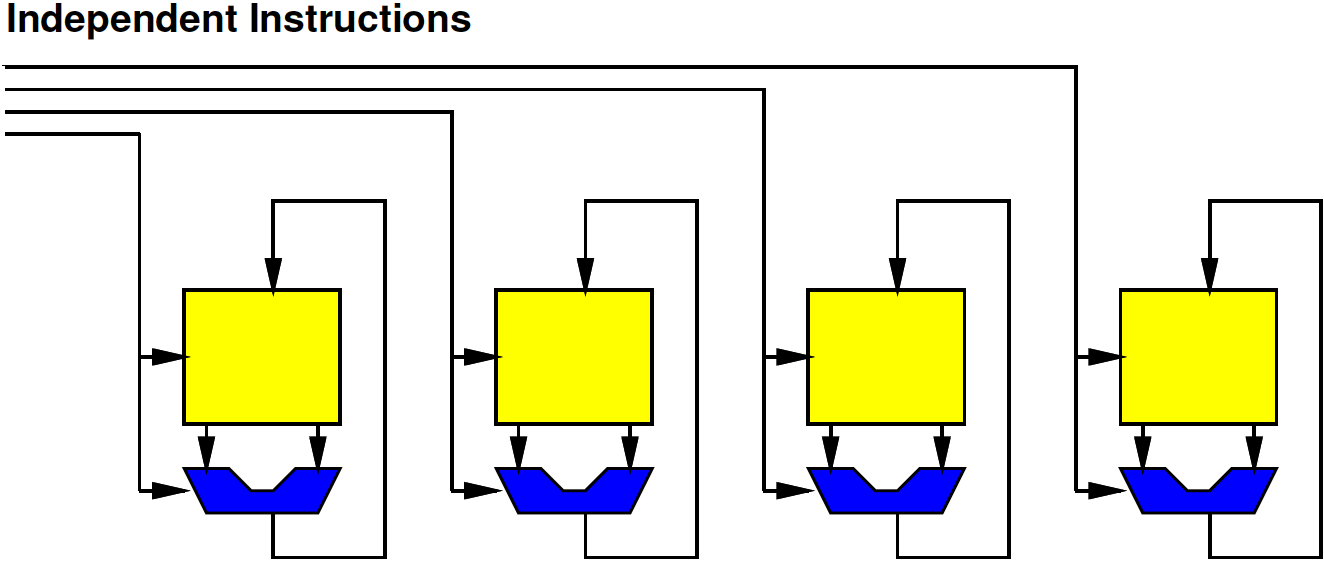 7
Penn ESE532 Spring 2017 -- DeHon
In between
What if…
Want to
Do many things at a time (ILP)
But not the same (DLP)
Want to use resources concurrently
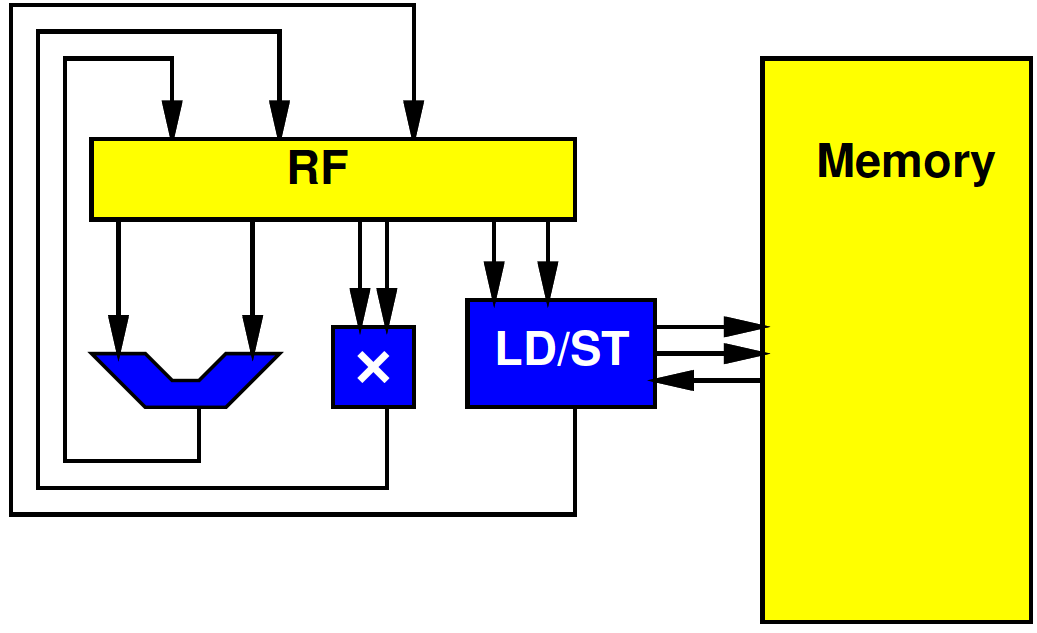 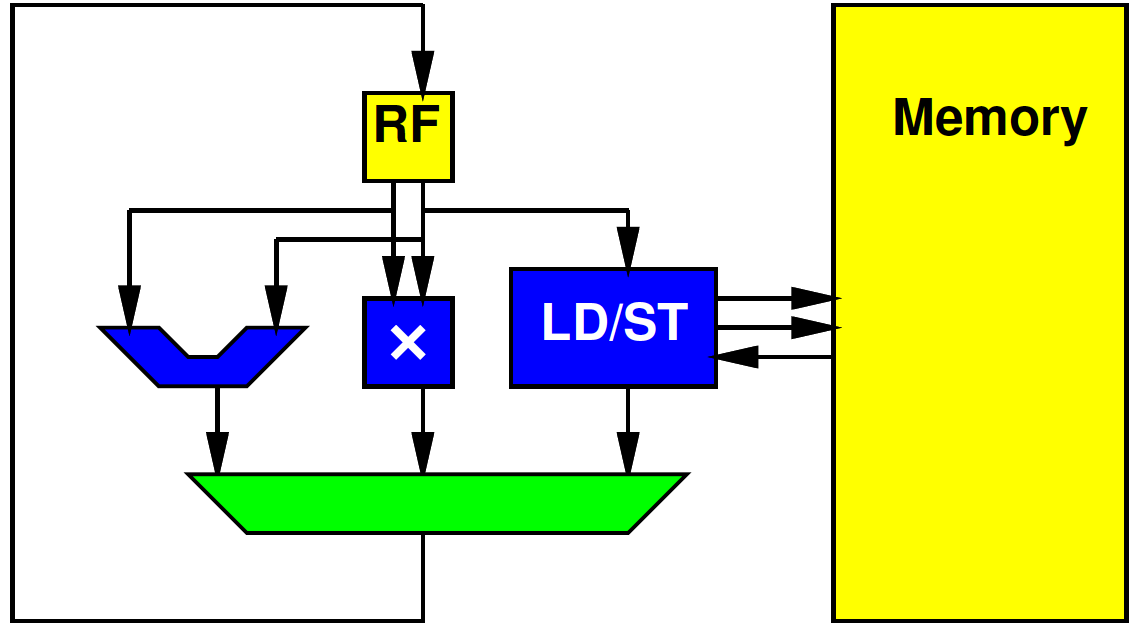 8
Penn ESE532 Spring 2017 -- DeHon
In between
What if…
Want to
Do many things at a time (ILP)
But not the same (DLP)
Want to use resources concurrently
Want to
Accelerate specific task
But not go to spatial pipeline extreme
9
Penn ESE532 Spring 2017 -- DeHon
Supply Independent Instructions
Provide instruction per ALU
Instructions more expensive than Vector
But more flexible
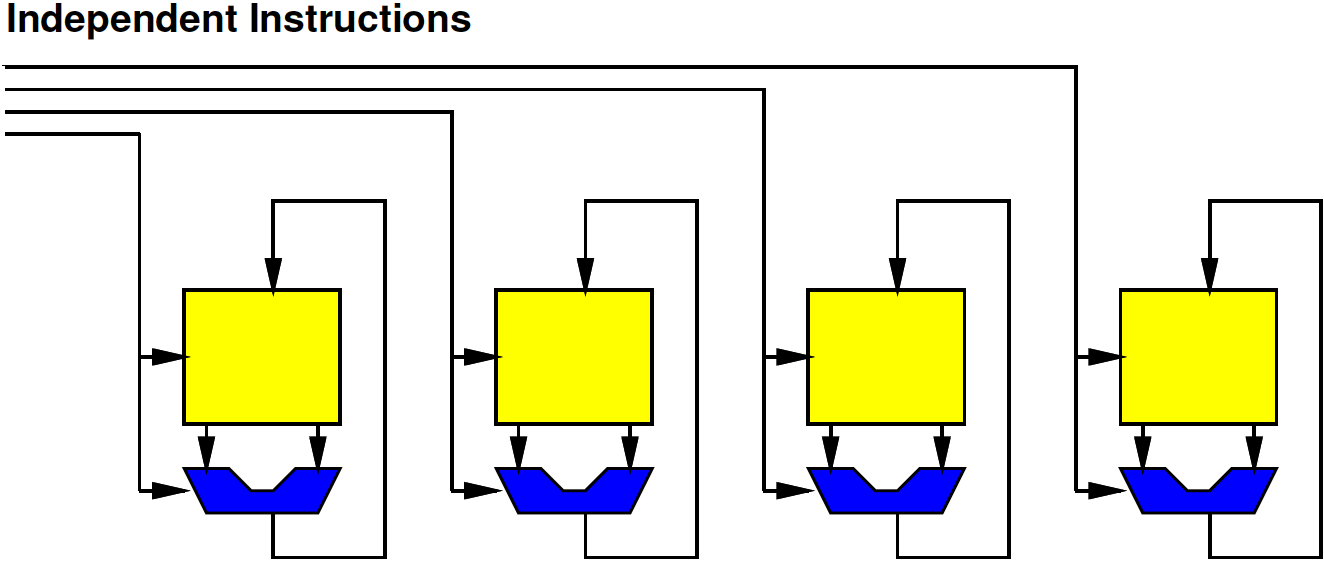 10
Penn ESE532 Spring 2017 -- DeHon
Control Heterogeneous Units
Control each unit simultaneously and independently
More expensive memory/interconnect than processor
But more parallelism
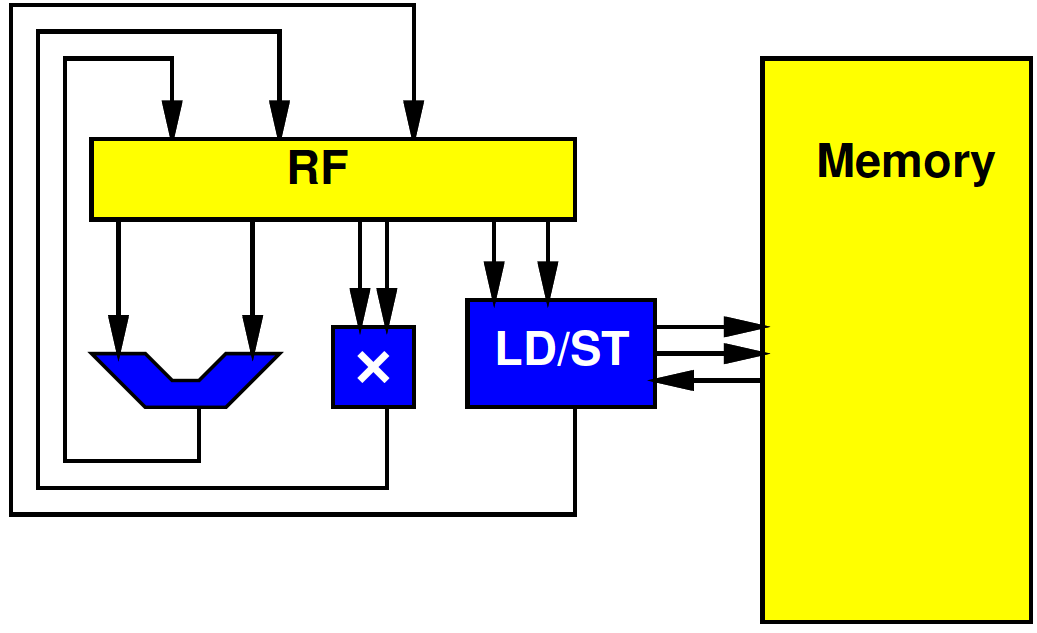 11
Penn ESE532 Spring 2017 -- DeHon
VLIW
The “instruction”
The bits controlling the datapath
…becomes long
Hence:
Very Long Instruction Word (VLIW)
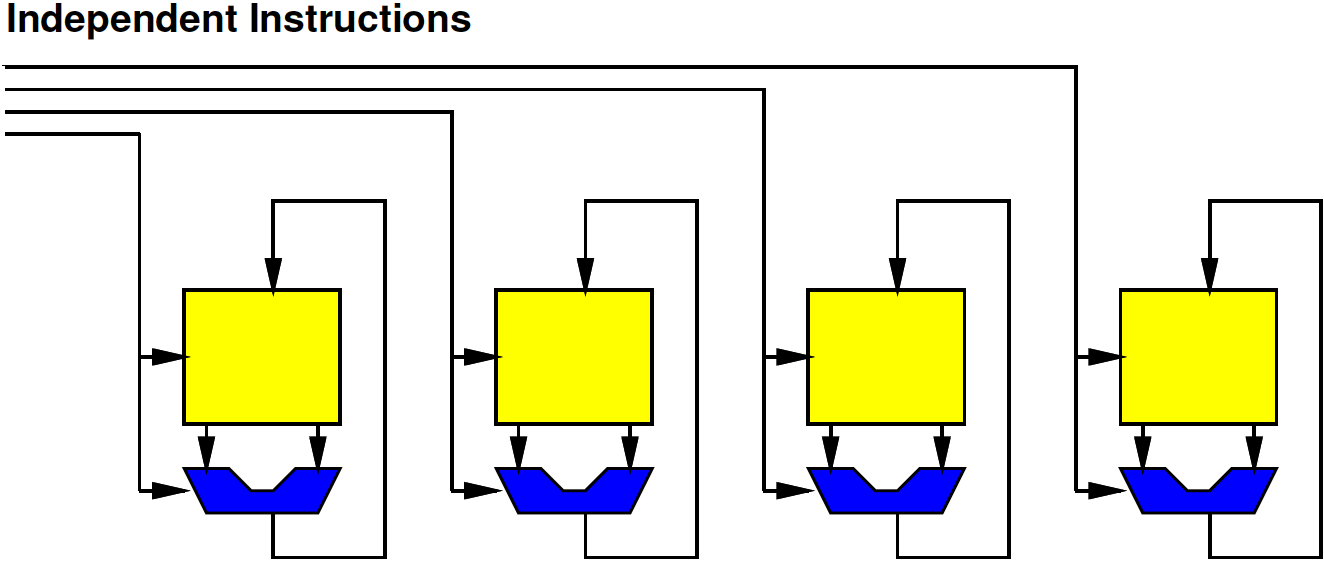 12
Penn ESE532 Spring 2017 -- DeHon
X
VLIW
Very Long Instruction Word
Set of operators
Parameterize number, distribution (X, +, sqrt…)
More operators less time, more area
Fewer operators more time, less area
Memories for intermediate state
X
+
13
Penn ESE535 Spring 2015 -- DeHon
VLIW
X
Very Long Instruction Word
Set of operators
Parameterize number, distribution (X, +, sqrt…)
More operators less time, more area
Fewer operators more time, less area
Memories for intermediate state
Memory for “long” instructions
Instruction
Memory
Address
X
+
14
Penn ESE535 Spring 2015 -- DeHon
X
VLIW
Instruction
Memory
Address
X
+
15
Penn ESE535 Spring 2015 -- DeHon
VLIW
Very Long Instruction Word
Set of operators
Parameterize number, distribution (X, +, sqrt…)
More operators less time, more area
Fewer operators more time, less area
Memories for intermediate state
Memory for “long” instructions
General framework for specializing to problem
Wiring, memories get expensive
Opportunity for further optimizations
General way to tradeoff area and time
16
Penn ESE535 Spring 2015 -- DeHon
X
VLIW
Instruction
Memory
Address
X
+
17
Penn ESE535 Spring 2015 -- DeHon
VLIW w/ Multiport RF
Simple, full-featured model use common Register File
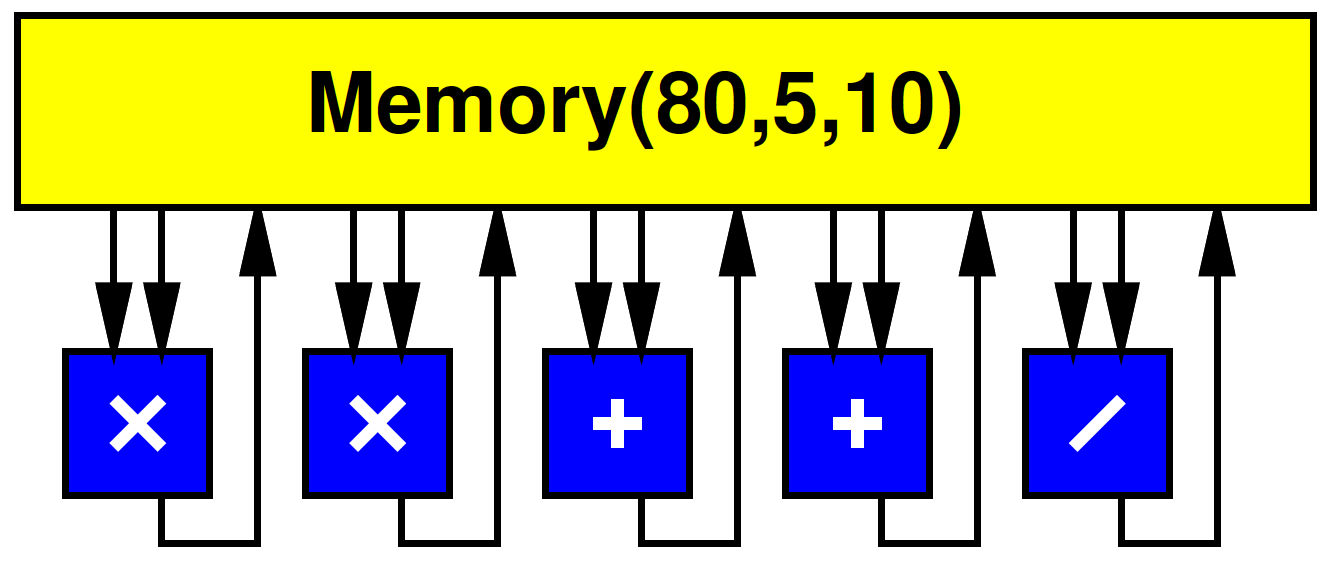 18
Penn ESE532 Spring 2017 -- DeHon
Processor Unbound
Can (design to) use all operators at once
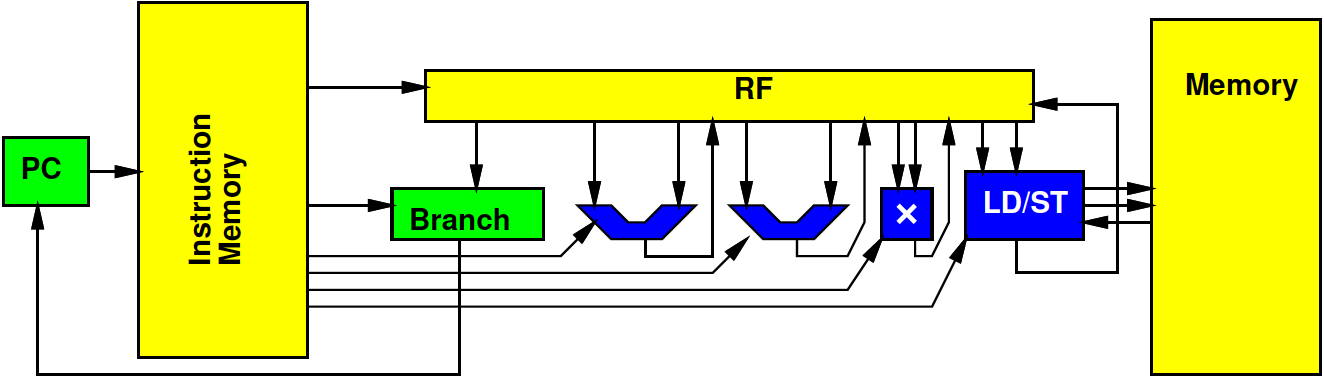 19
Penn ESE532 Spring 2017 -- DeHon
Processor Unbound
Implement Preclass 1
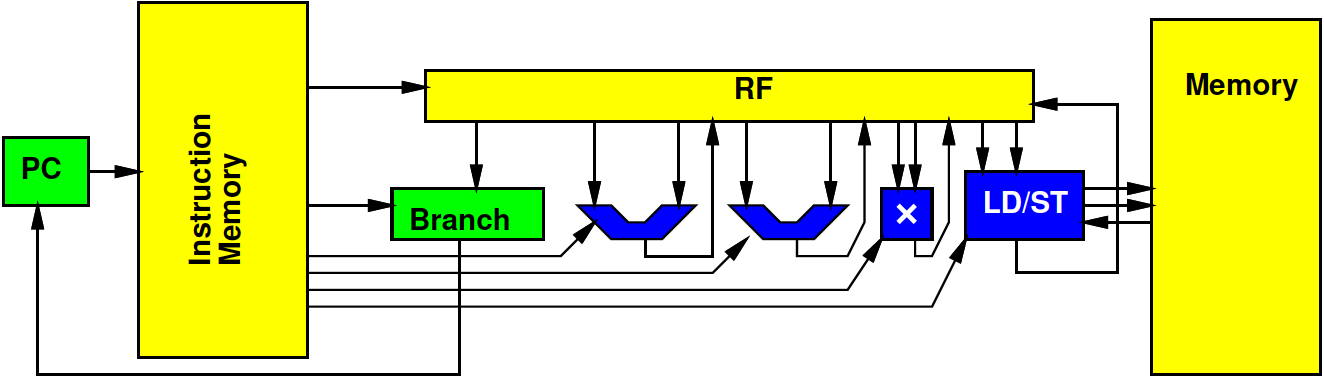 20
Penn ESE532 Spring 2017 -- DeHon
Software Pipelined Version
for (i=0;i<MAX;i++)
{ c=c+prod; prod=la*lb; la=a[i]; lb=b[i];}
Use this to compact schedule
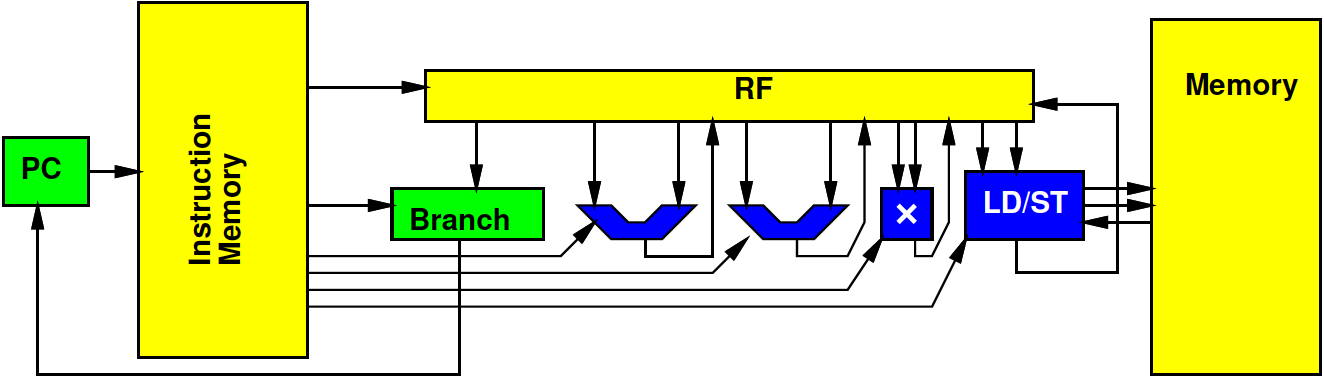 21
Penn ESE532 Spring 2017 -- DeHon
VLIW Operator Knobs
Choose collection of operators and the numbers of each
Match task
Tune resources
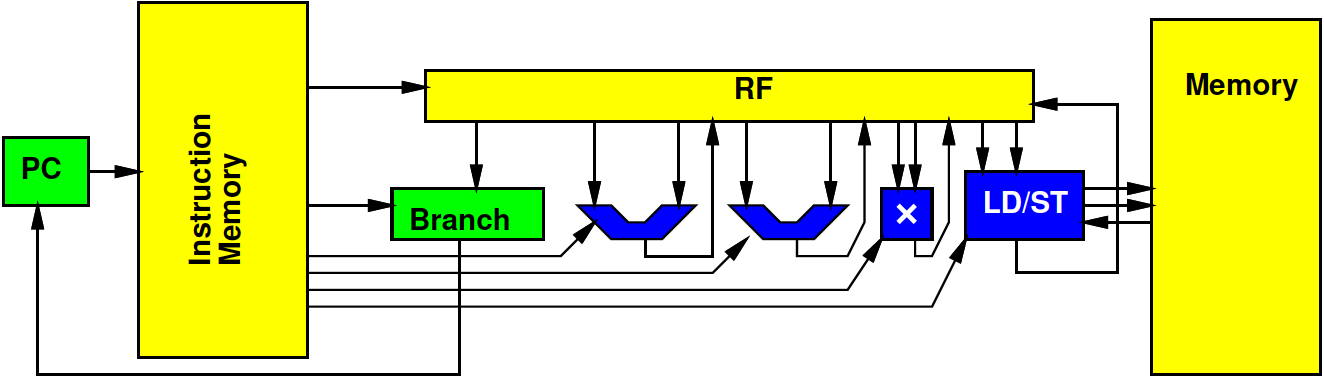 22
Penn ESE532 Spring 2017 -- DeHon
Preclass 2
res[i]=sqrt(x[i]*x[i]+y[i]*y[i]+z[i]*z[i]); 

How many operators need for each II? Datapath Area?
23
Penn ESE532 Spring 2017 -- DeHon
Multiport RF
Multiported memories are expensive
Need input/output lines for each port
Makes large, slow
Simplified preclass model:
Area(Memory(n,w,r))=n*(w+r+1)/2
24
Penn ESE532 Spring 2017 -- DeHon
Preclass 3
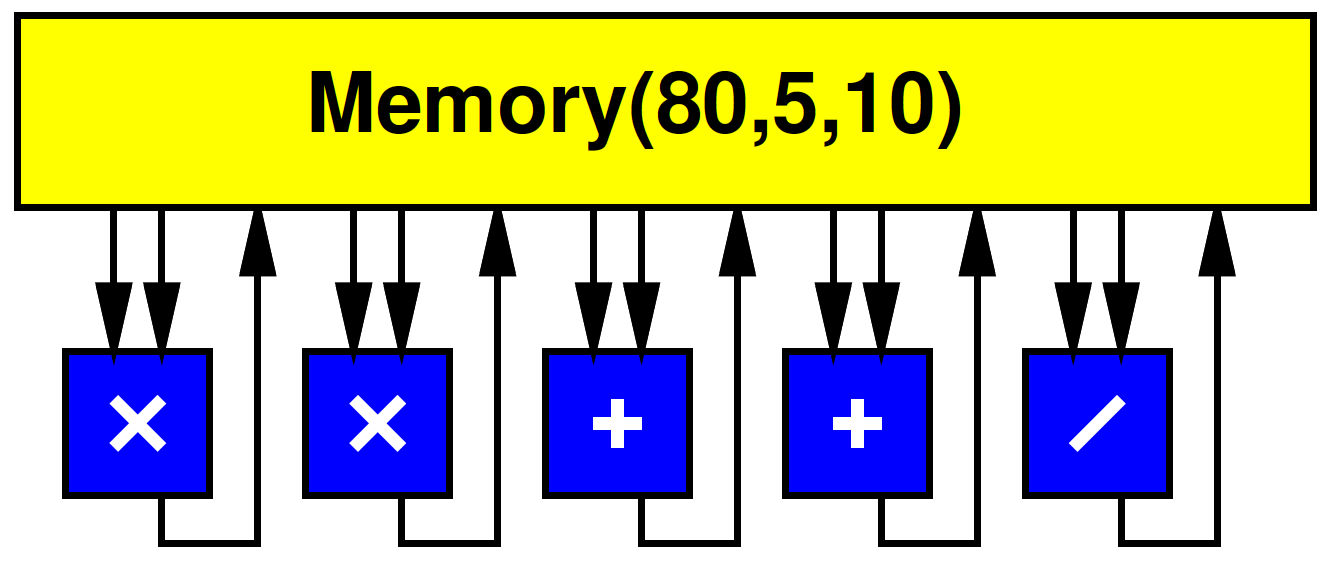 Compare total area
Multiport 5, 10
5 x Multiport 2, 2  with 5x1 Xbar
How does area of memories, xbar compare to datapath operatorsin each case?
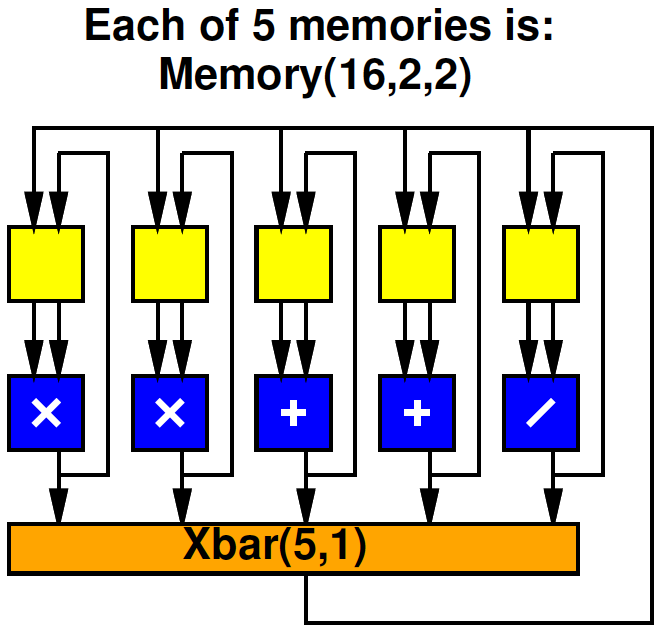 25
Penn ESE532 Spring 2017 -- DeHon
Split RF Cheaper
At same capacity, split register file cheaper
2R+1W  2 per word
5R+10W  8 per word
26
Penn ESE532 Spring 2017 -- DeHon
Split RF
Split RF with Full (5, 5) Crossbar
Cost?
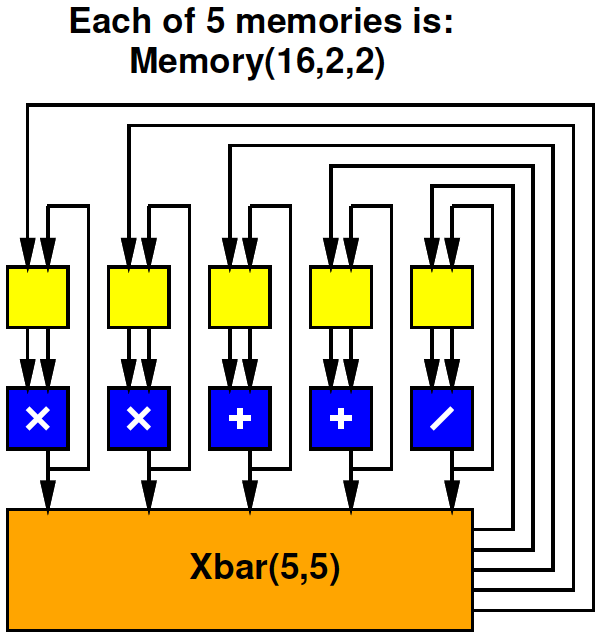 27
Penn ESE532 Spring 2017 -- DeHon
Split RF Full Crossbar
What restriction/limitation might this have versus multiported RF version?
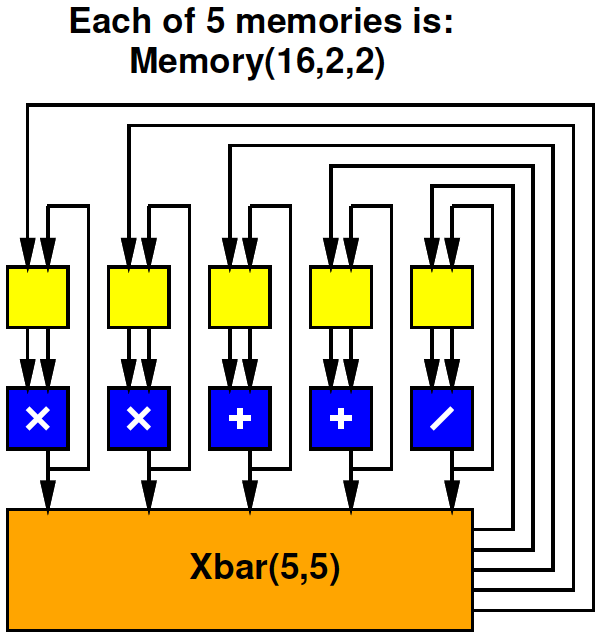 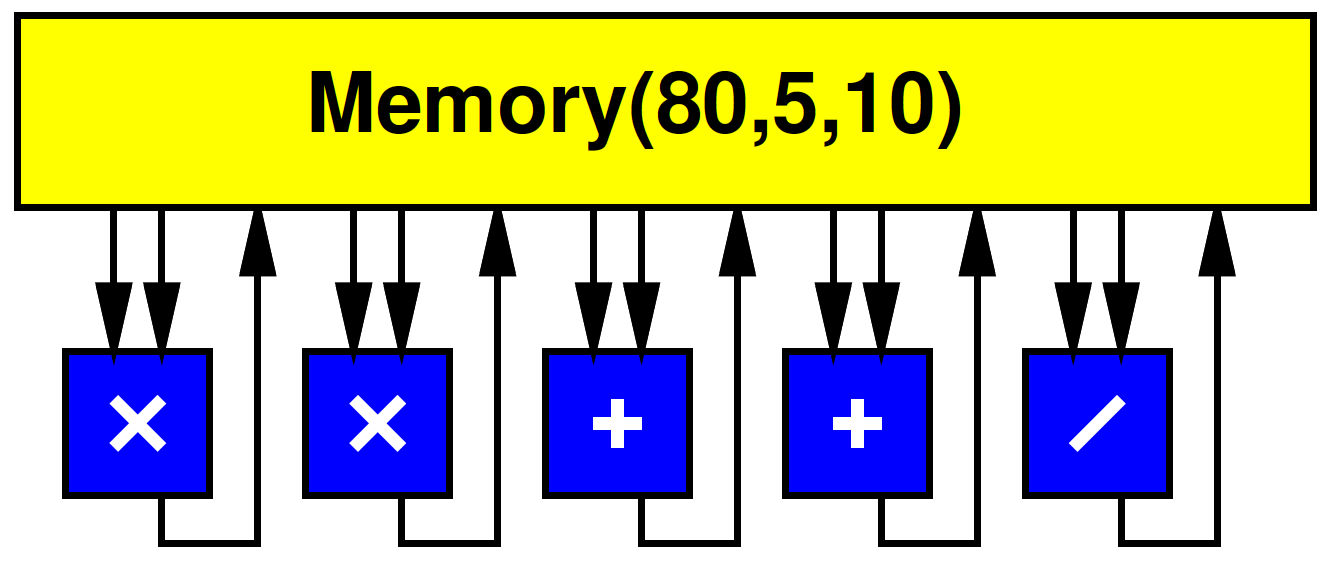 28
Penn ESE532 Spring 2017 -- DeHon
VLIW Memory Tuning
Can select how much sharing or independence in local memories
29
Penn ESE532 Spring 2017 -- DeHon
Split RF, Limited Crossbar
What limitation does the one crossbar output pose?
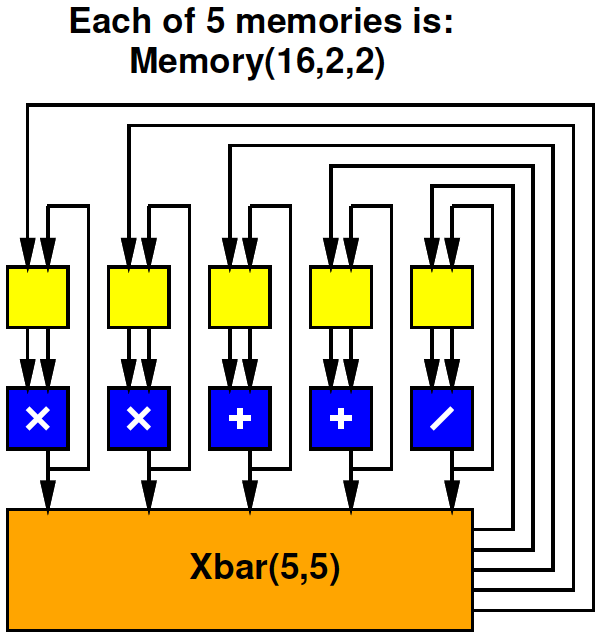 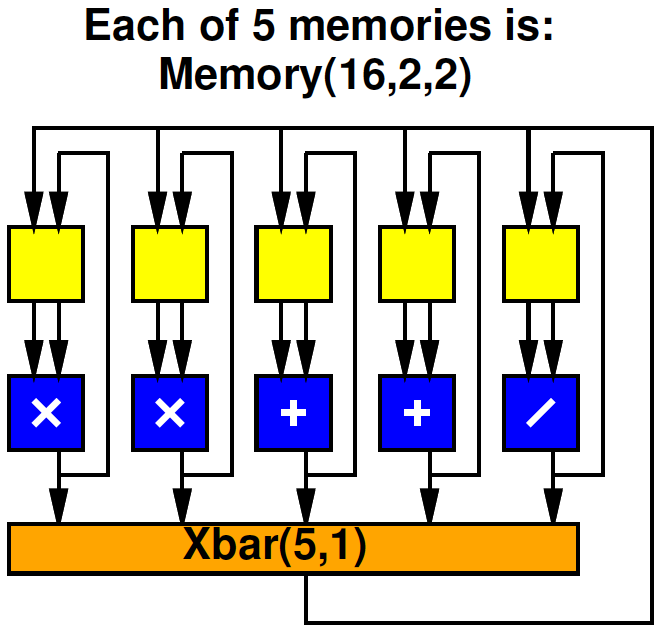 30
Penn ESE532 Spring 2017 -- DeHon
VLIW Schedule
Need to schedule Xbar output(s) as well as operators.
    (as seen Day 12)
31
Penn ESE532 Spring 2017 -- DeHon
Pipelined Operators
Often seen, will have pipelined operators
E.g. 3 cycles multiply
How complicate?
32
Penn ESE532 Spring 2017 -- DeHon
Accommodating Pipeline
Schedule for when data becomes available
Dependencies
Use of resources
33
Penn ESE532 Spring 2017 -- DeHon
VLIW Interconnect Tuning
Can decide how rich to make the interconnect
Number of outputs to support
How to depopulate crossbar
Use more restricted network
34
Penn ESE532 Spring 2017 -- DeHon
Compare
Compare processor and unbound-VLIW processor under preclass 3 model.
32 registers, Mux 3x1 crossbar
Branch=10, LD/ST=200, ALU=10
Assume Imem, Memcomparable
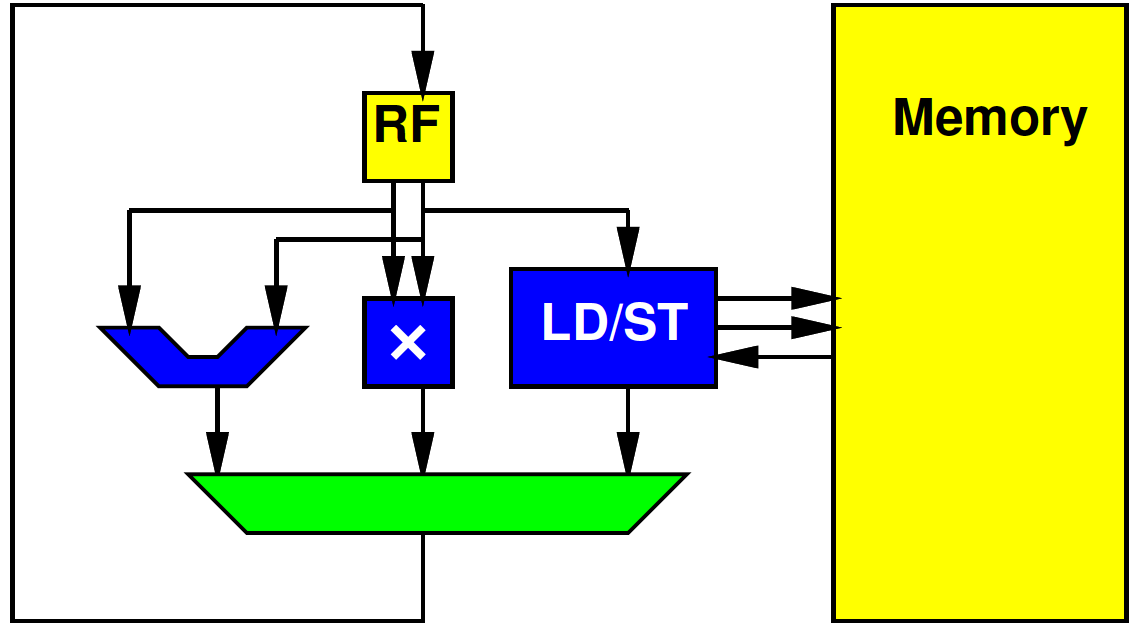 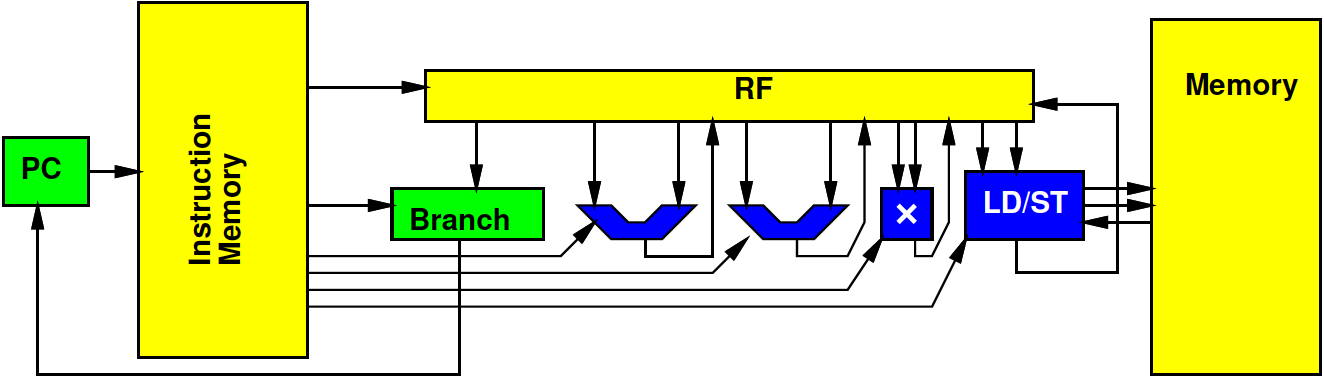 35
Penn ESE532 Spring 2017 -- DeHon
Compare
Vector and VLIW under preclass 3 model
LD/ST=200 (only charge 1 across vector)
Charge per multiplier/adder/Multiport 16,1,2 RF
(hint: 1 same as proc, 3 same – ld/st)
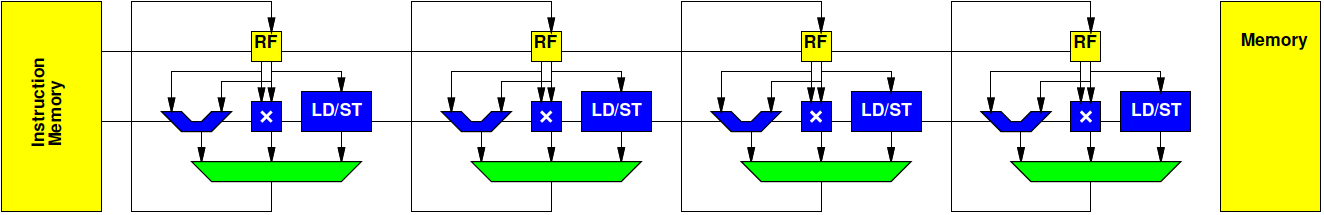 36
Penn ESE532 Spring 2017 -- DeHon
Compare Vector VLIW
Instructions for dot product (preclass 1)
10 instructions for 4 multiply-adds (VL=4)
top: sub r1,r2,r3 // r3=MAX-i
     bzneq r3, end
     addi r4,#16,r4
     addi r5,#16,r5
     vld r4,v6 // a[i]…a[i+3]
     vld 56,v7 // b[i]…b[i+3]
     vmul v6,v7,v7 // a[i]*b[i]
     vadd v7,v8,v8 // c+=a[i]*b[i]
     addi r1,#4,r1 // i+=4
end: vreduce v8,r8
37
Penn ESE532 Spring 2017 -- DeHon
Loop Overhead
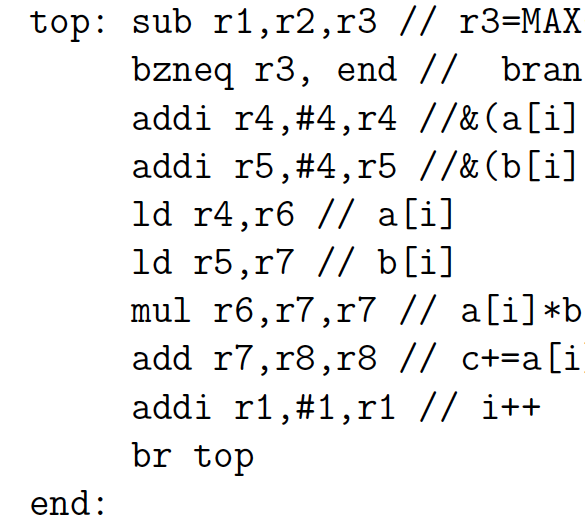 Looping, incrementing pointers costs a few instructions
Can be large overhead in tight loops 
Most/all of non-vector operations in previous example
38
Penn ESE532 Spring 2017 -- DeHon
Loop Overhead
Can handle loop overhead in ILP on VLIW
Increment counters, branches as independent functional units
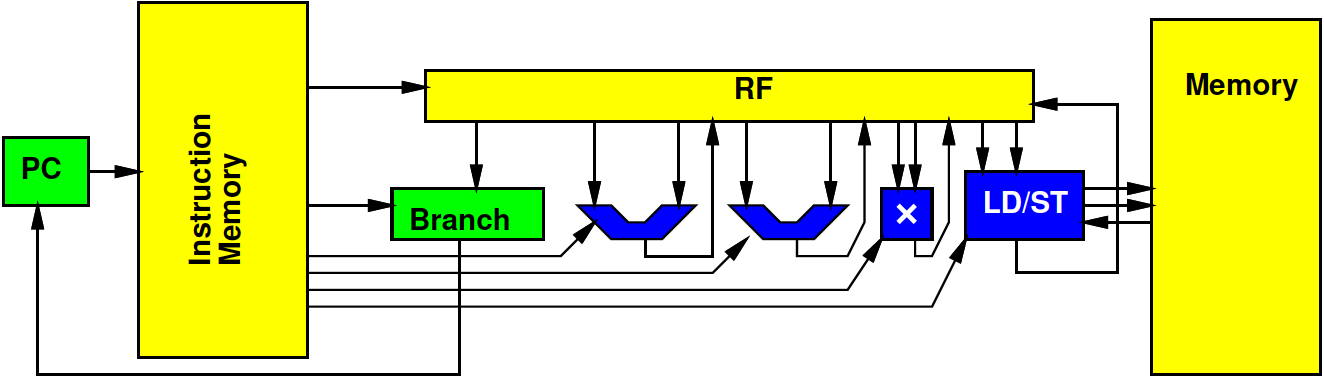 39
Penn ESE532 Spring 2017 -- DeHon
VLIW Loop Overhead
Can handle loop overhead in ILP on VLIW
…but paying a full issue unit and instruction costs overhead
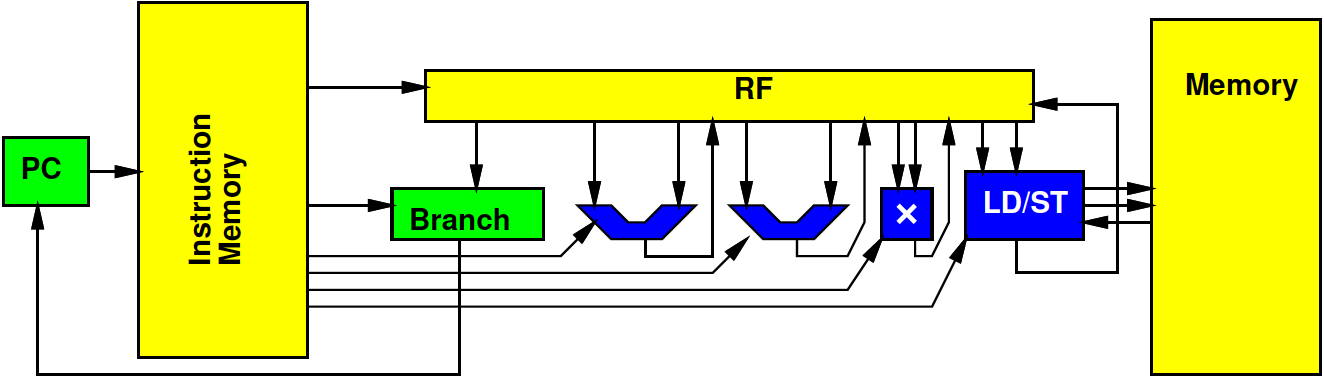 40
Penn ESE532 Spring 2017 -- DeHon
Zero-Overhead Loops
Specialize the instructions, state, branching for loops
Counter rather than RF
One bit to indicate if counter decrement
Exit loop when decrement to 0
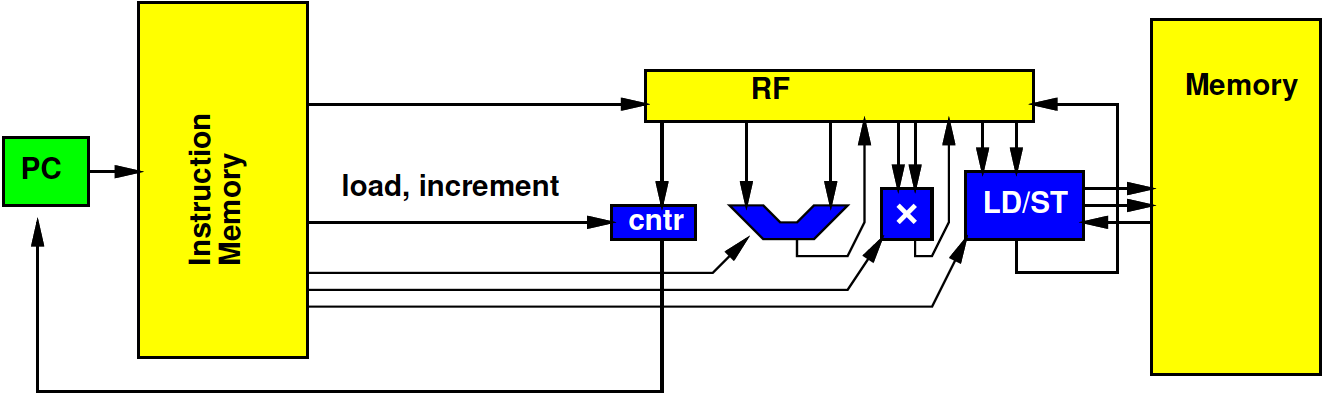 41
Penn ESE532 Spring 2017 -- DeHon
Simplification
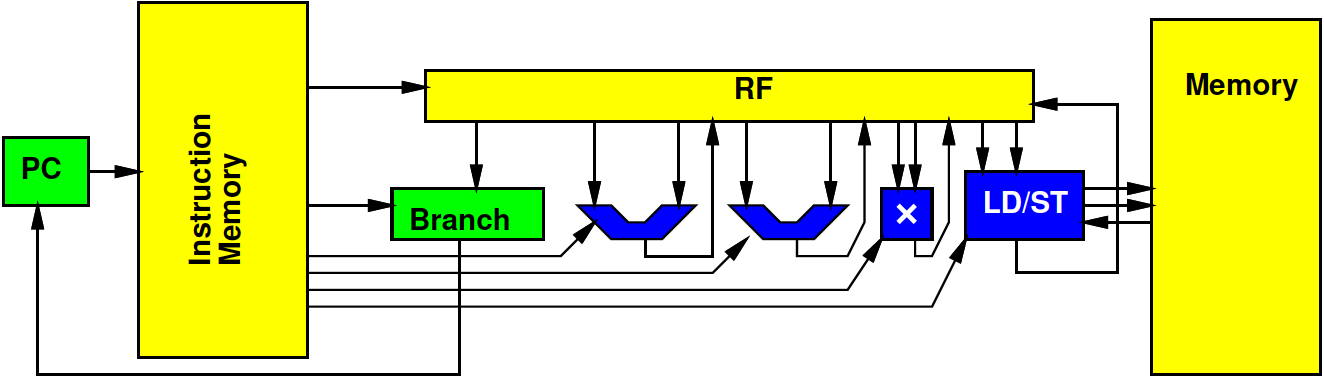 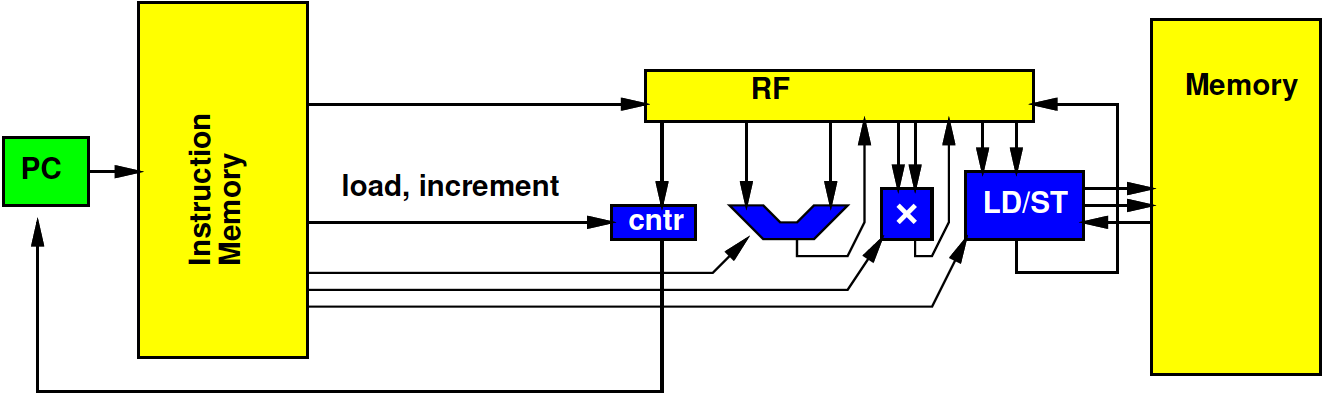 42
Penn ESE532 Spring 2017 -- DeHon
Zero-Overhead Loop Simplify
Share port – simplify further
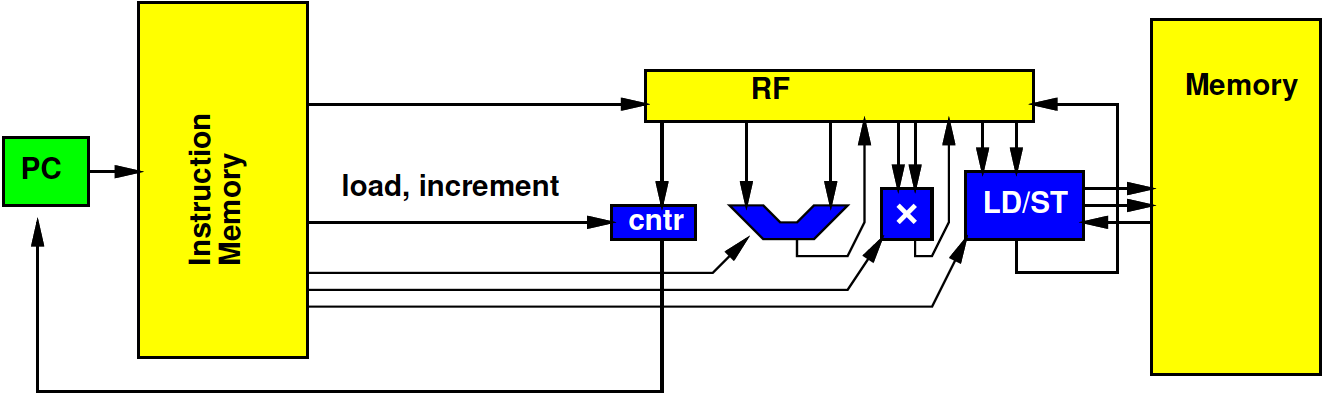 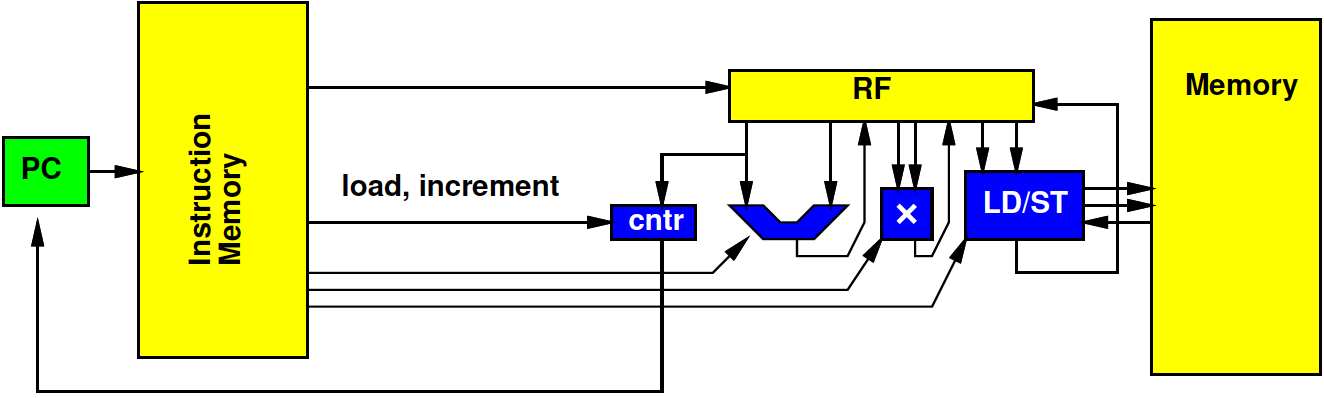 43
Penn ESE532 Spring 2017 -- DeHon
Zero-Overhead Loop Example(preclass 1)
repeat r3:
     addi r5,#4,r5; ld r4,r5
     addi r4,#4,r4; ld r6,r7
     add  r9,r8,r8; mul r6,r7,r9
44
Penn ESE532 Spring 2017 -- DeHon
Zero-Overhead Loop
Potentially generalize to multiple loop nests and counters
Common in highly optimized DSPs, Vector units
45
Penn ESE532 Spring 2017 -- DeHon
VLIW vs. SuperScalar
Modern, high-end processors
Do support ILP
Issue multiple instructions per cycle
…but, from a single, sequential instruction stream
SuperScalar – dynamic issue and interlock on data hazards – hide # operators
Must have shared, multiport RF
VLIW – offline scheduled
No interlocks, allow distributed RF
Lower area/operator – need to recompile code
46
Penn ESE532 Spring 2017 -- DeHon
Big Ideas:
VLIW as a Model for
Instruction-Level Parallelism (ILP)
Customizing Datapaths
Area-Time Tradeoffs 
Customize VLIW
Operator selection
Memory/register file setup
Inter-functional unit communication network
47
Penn ESE532 Spring 2017 -- DeHon
Admin
HW7 due Friday
Individual
48
Penn ESE532 Spring 2017 -- DeHon